Rekonstrukce stávajícího objektu kláštera Milevsko – stavebně technický průzkum a zaměření objektu
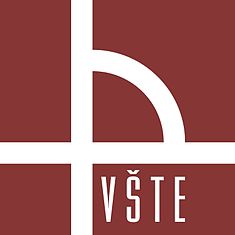 Autor: Jiří Fara
Ústav: Technicko-technologický
Katedra: Stavebnictví

Vedoucí: Ing. Karolína Škrlantová
Oponent: Ing. Milena Štanclová
Osnova
Motivace a důvody k řešení daného problému
Cíl práce
Popis objektu
Výzkumný problém
Zaměření objektu, identifikace poruch, pravděpodobné příčiny
Závěr
Otázka oponenta
Motivace a důvody k řešení daného problému
Objekt v blízkosti bydliště

Odborná praxe ve stavební firmě zabývající se rekonstrukcemi památek

Zájem o rekonstrukce památek
Cíl práce
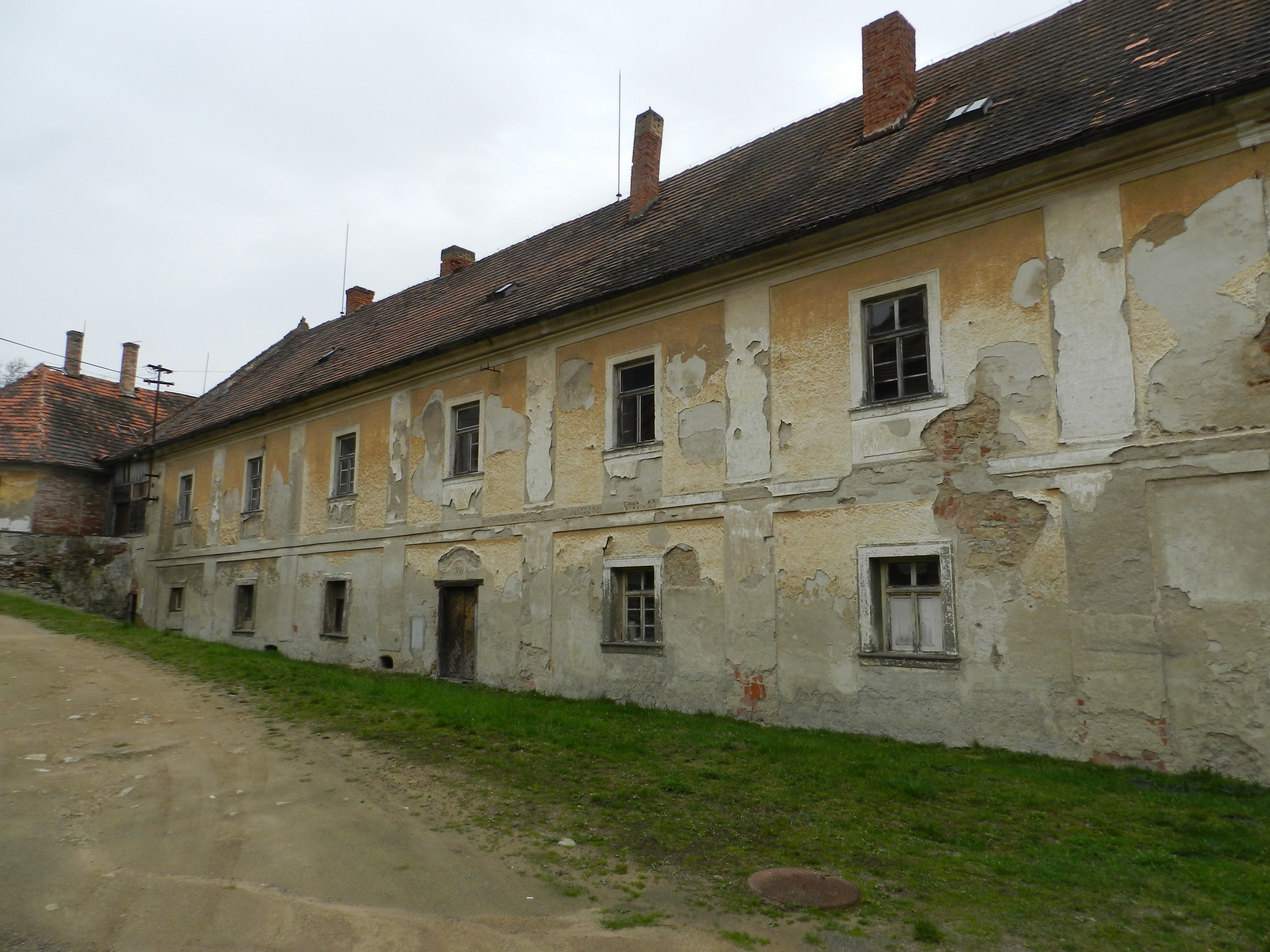 Zpracování pasportu 

Předběžný neinvazivní průzkum

Vyhodnocení stavu

Podklad pro návrh k rekonstrukci
Zdroj: Vlastní
Popis objektu
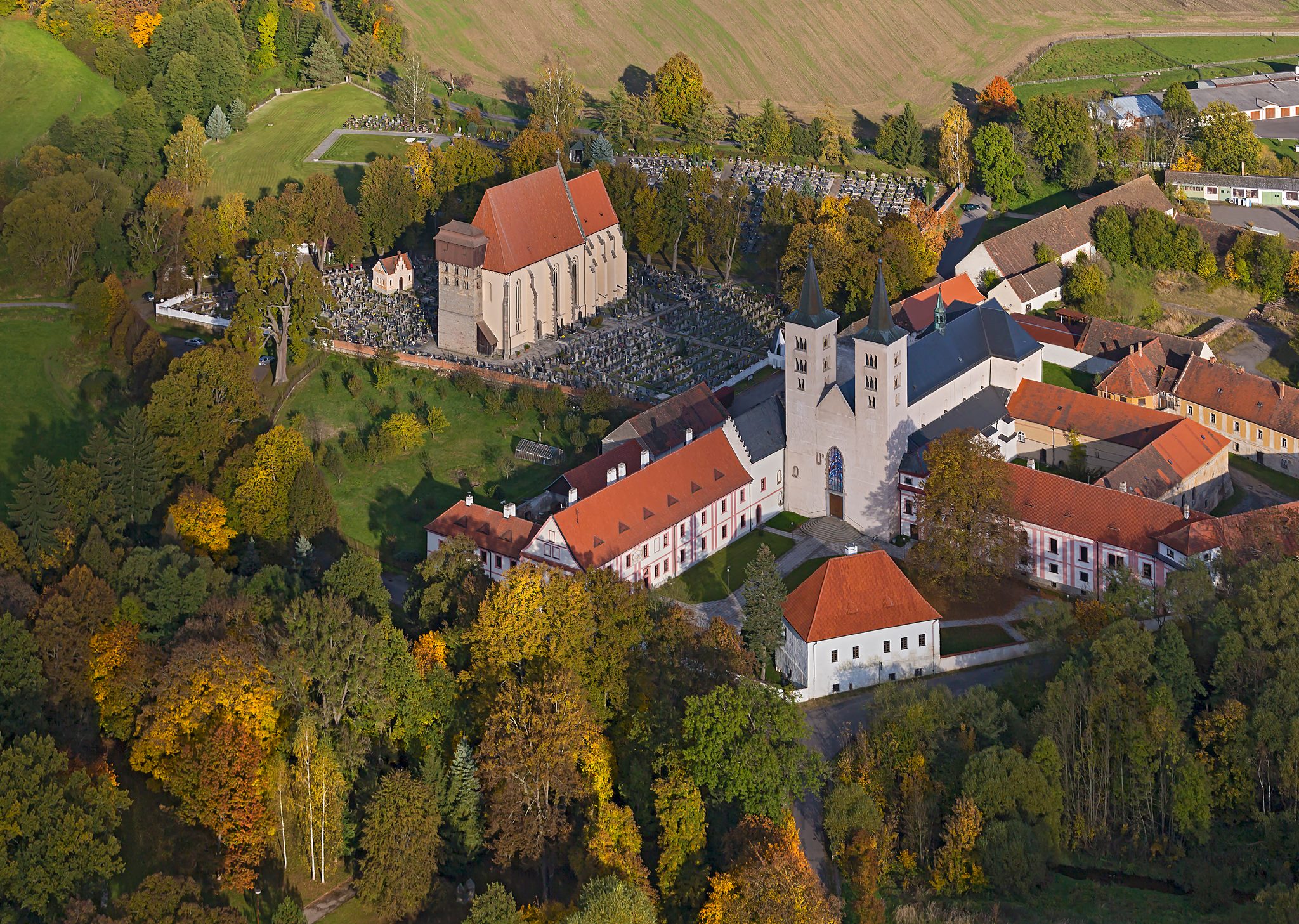 Objekt v areálu Milevského kláštera

Postaven v letech 1768-1769 jako hospodářská budova

Půdorysný tvar objektu je obdélník

Vlastník: Královská kanonie premonstrátů na Strahově
Zdroj: www.klastermilevsko.cz
Popis objektu
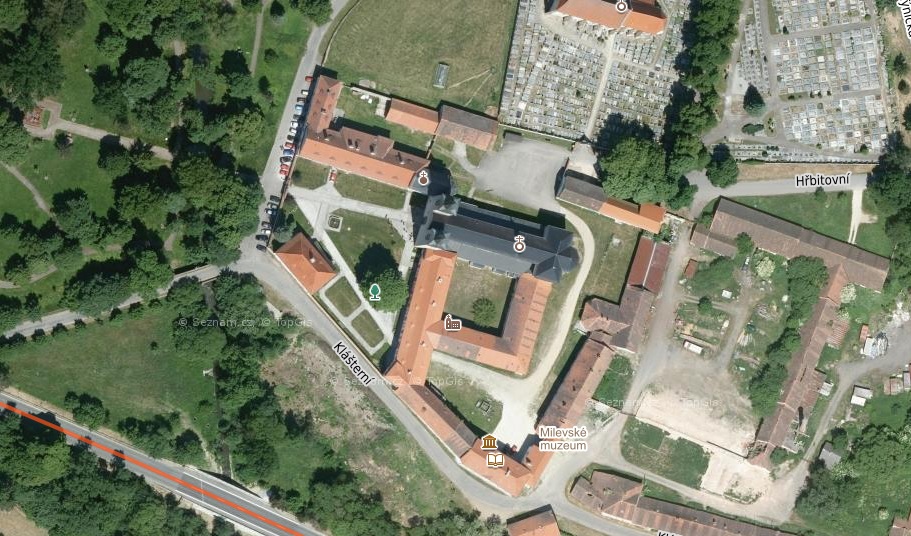 Jednopatrová, částečně podsklepená budova se sedlovou střechou

Obvodové zdivo smíšené

Objekt položen v mírném svahu

Památkově chráněný
Zdroj: www.mapy.cz
Výzkumný problém – zaměření objektu
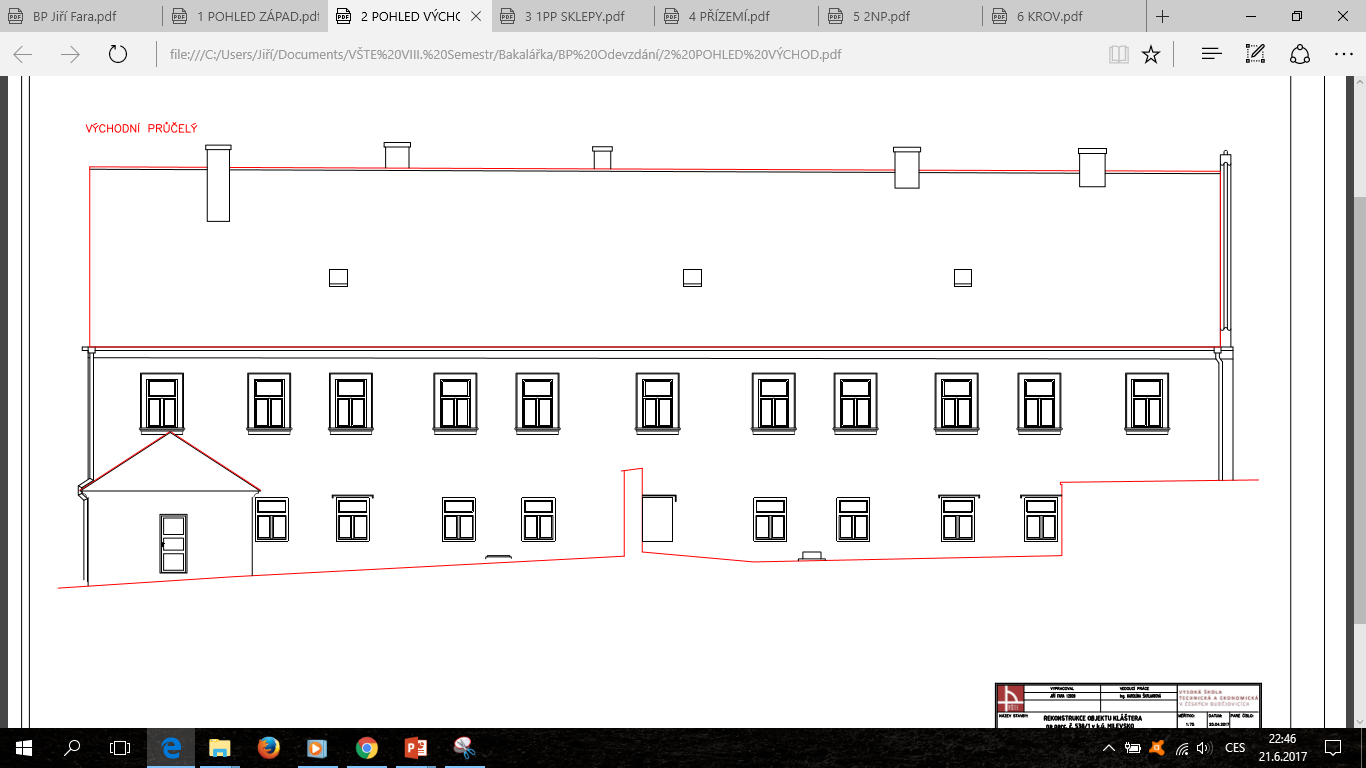 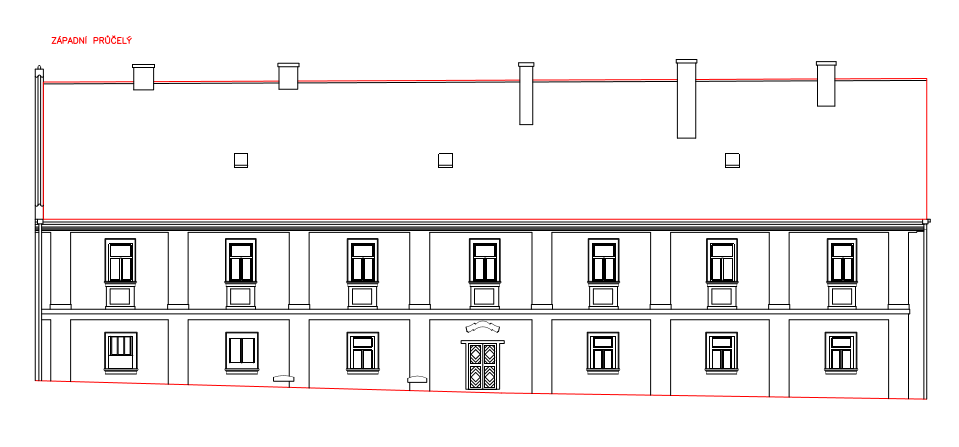 Zdroj: Vlastní
Výzkumný problém – identifikace poruch 1PP
Vysoká vlhkost, stojící voda, nesoudržné omítky
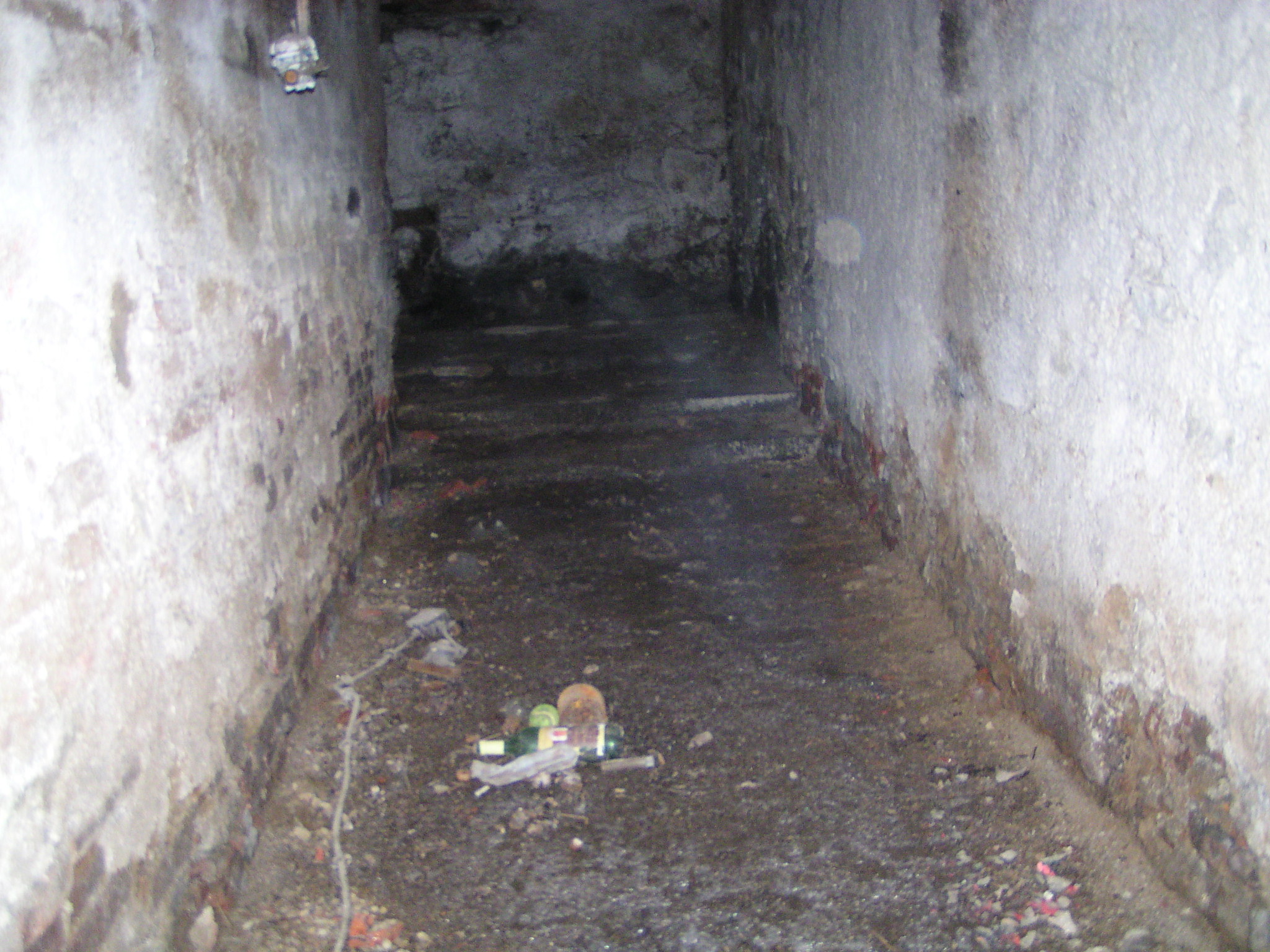 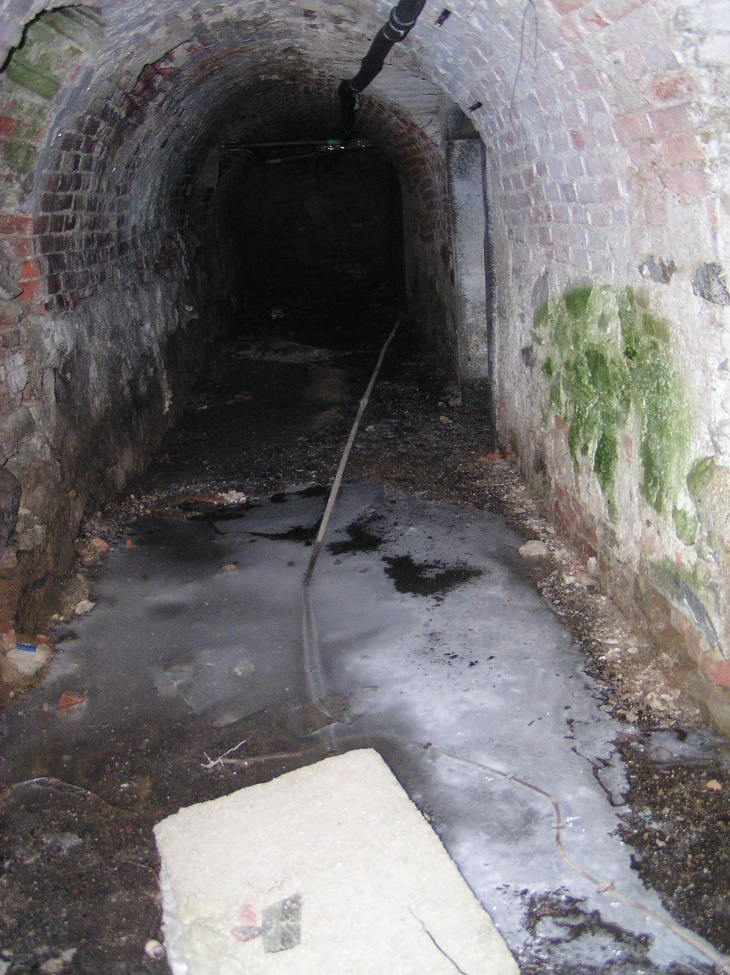 Zdroj: Vlastní
Porucha 1NP
Zavlhnutí celé severní části stavby
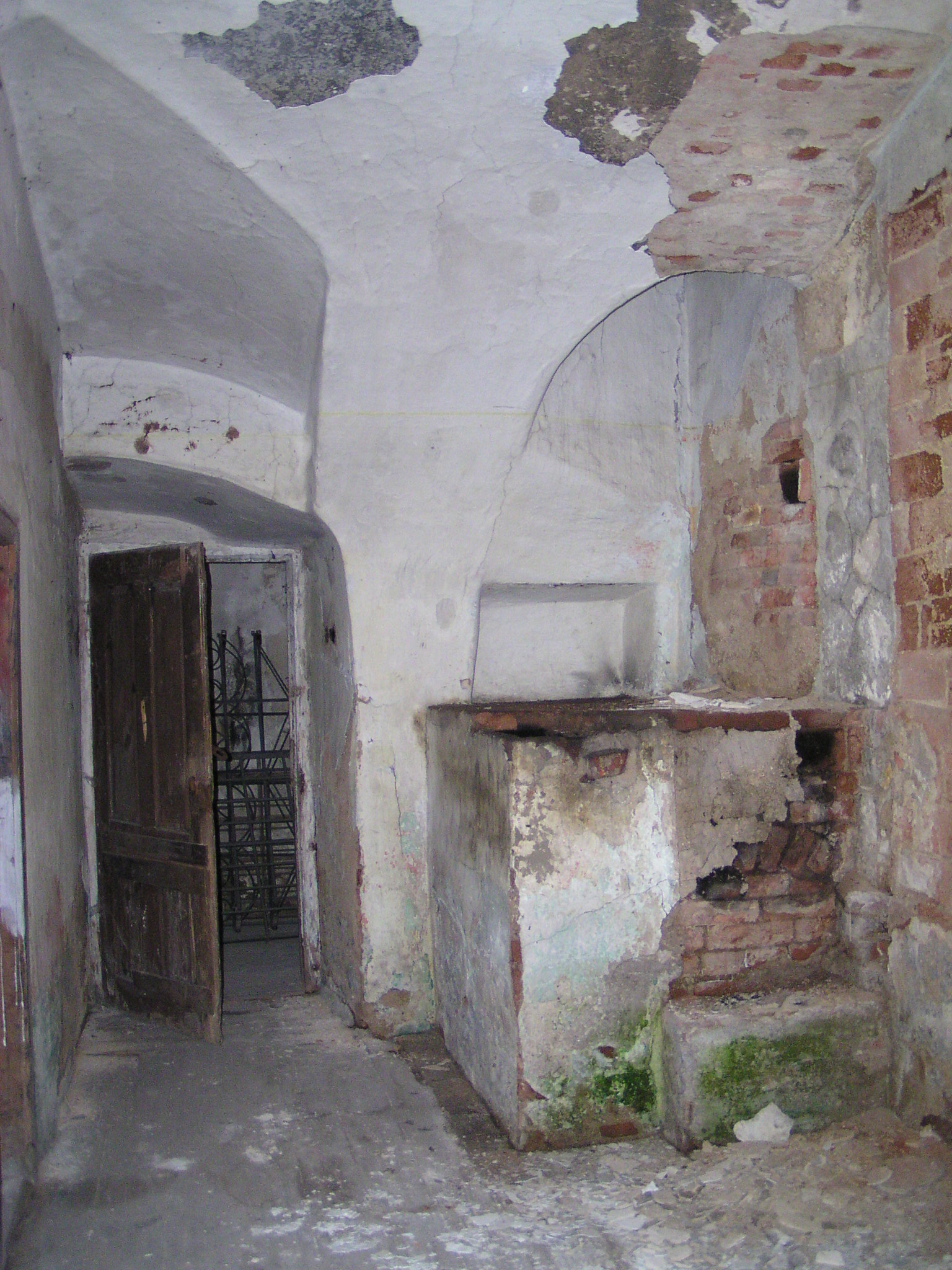 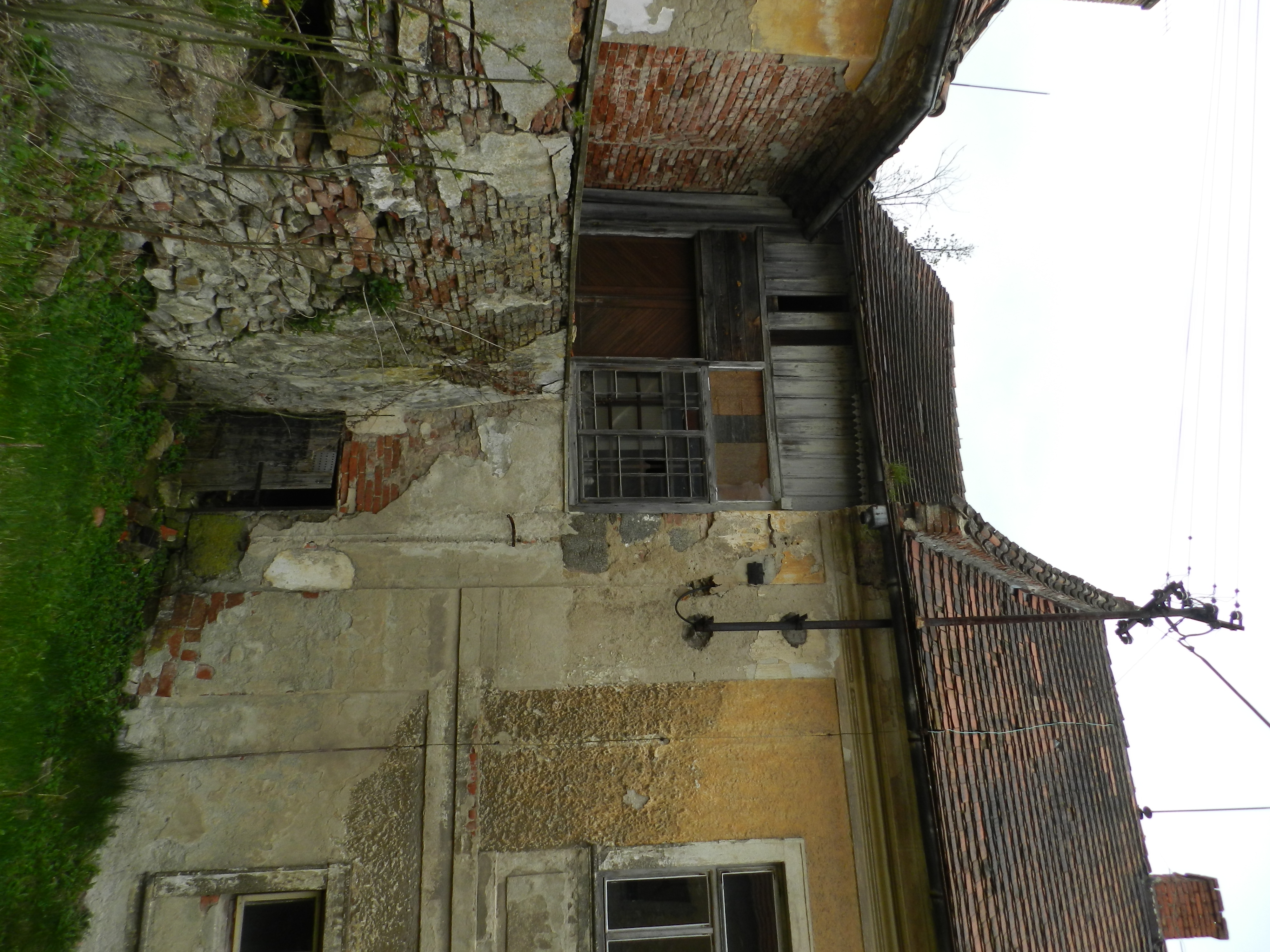 Zdroj: Vlastní
Porucha 2NP
Neprodyšná keramická podlaha
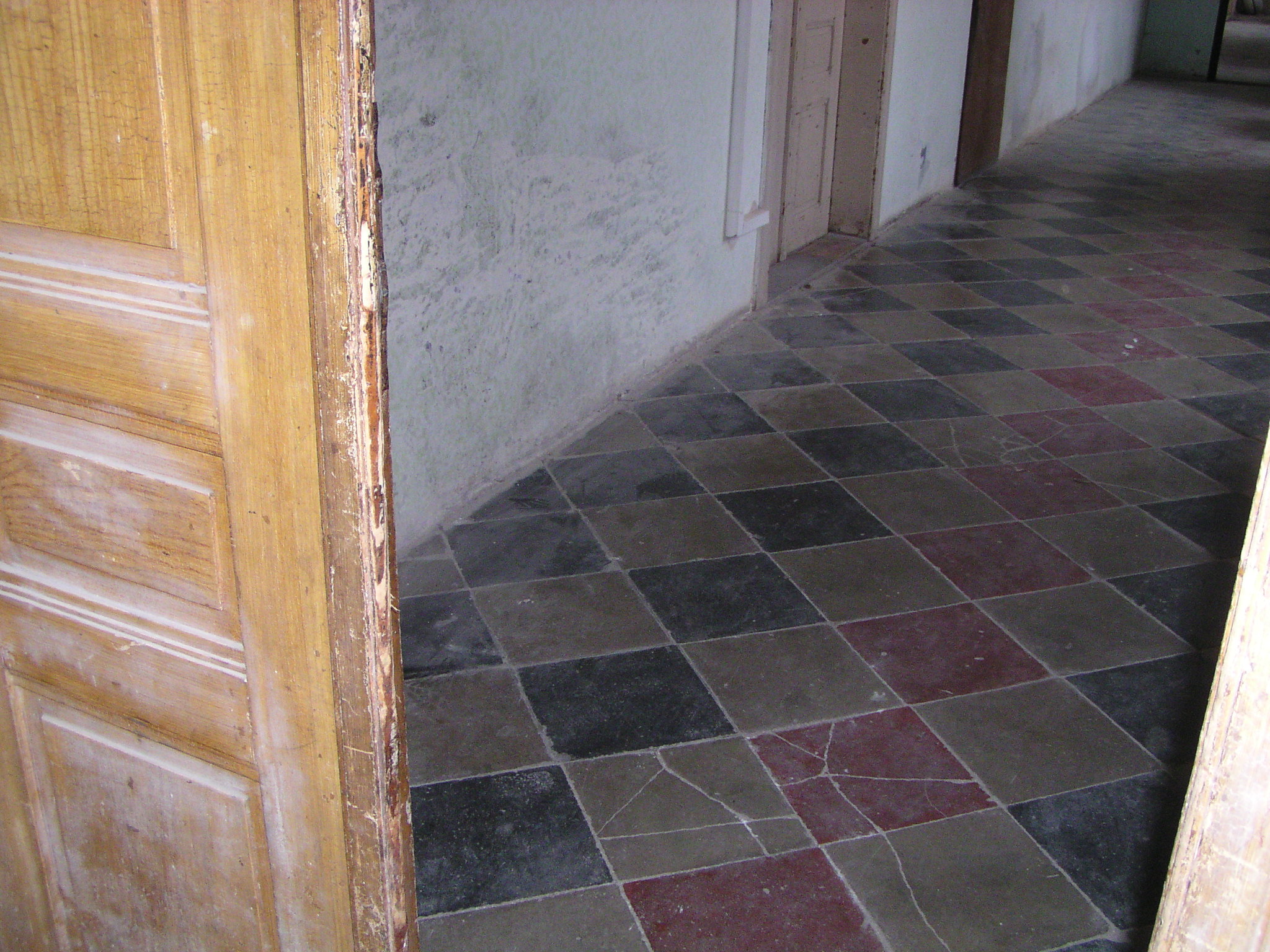 Zdroj: Vlastní
Poruchy 3NP - Krov
Hniloba a dřevokazné houby, chybějící vazby, snížení pevnosti, špatný stav krytiny, zkorodované klempířské prvky
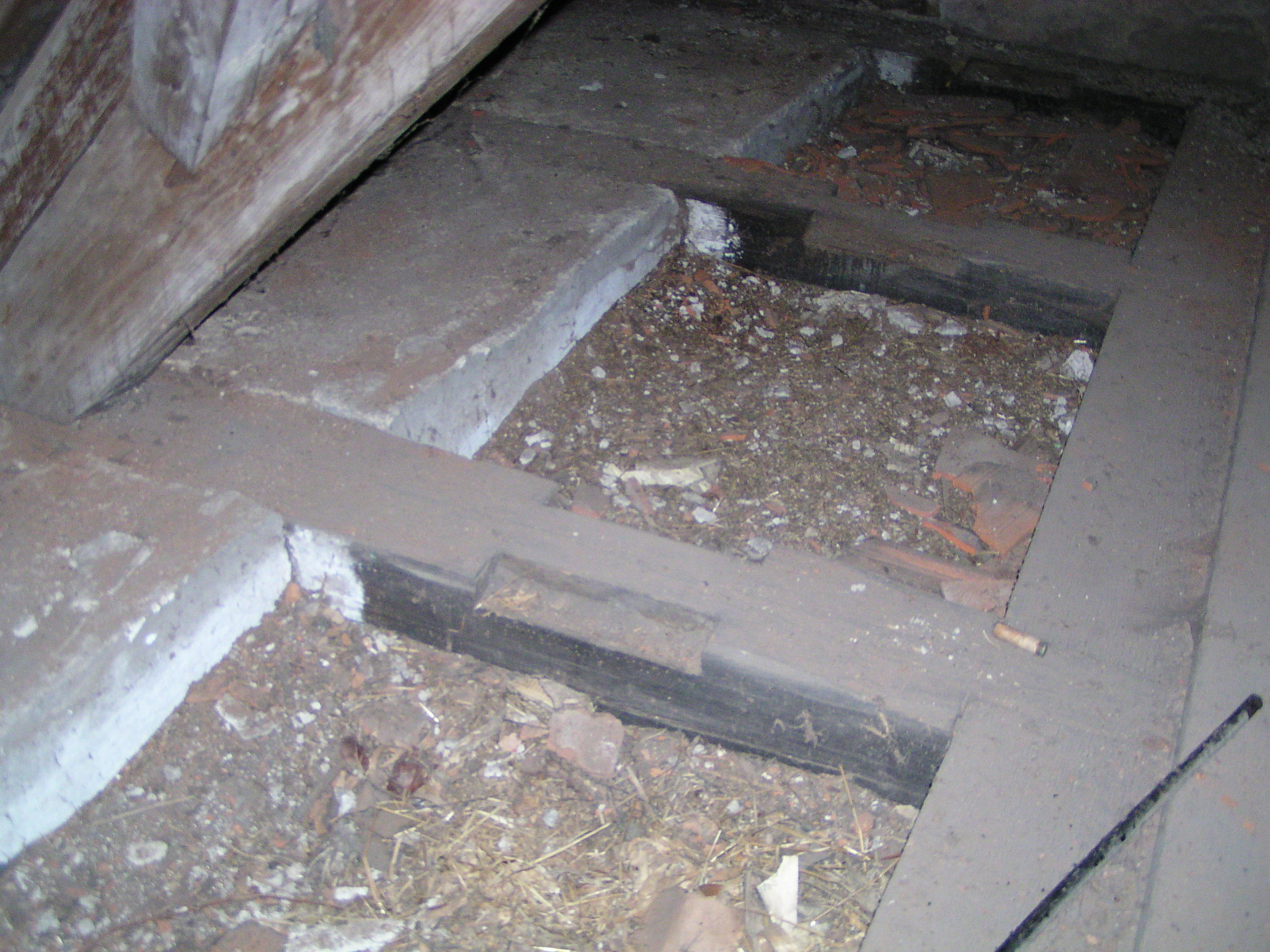 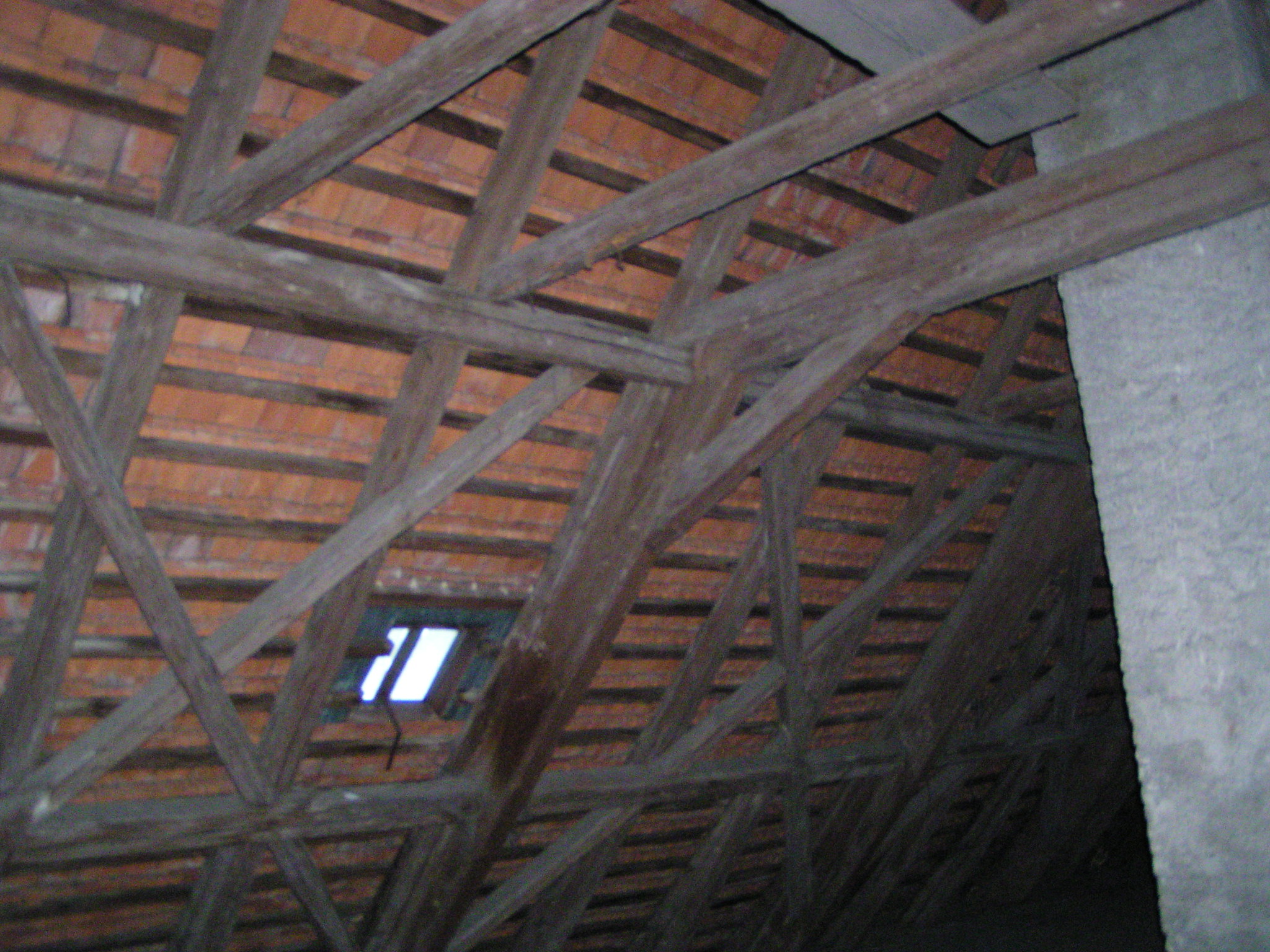 Zdroj: Vlastní
Výzkumný problém – pravděpodobné příčiny
1PP – nižší úroveň původní podlahy, parapety oken ve stejné úrovni jako okolní terén

1NP – špatné umístění opěrné zdi, výška okolního terénu, betonové podlahy a dlažby

2NP – neprodyšná keramická podlaha

3NP – špatný stav střešní krytiny, koroze nebo absence klempířských prvků, zatékání do objektu
Závěr
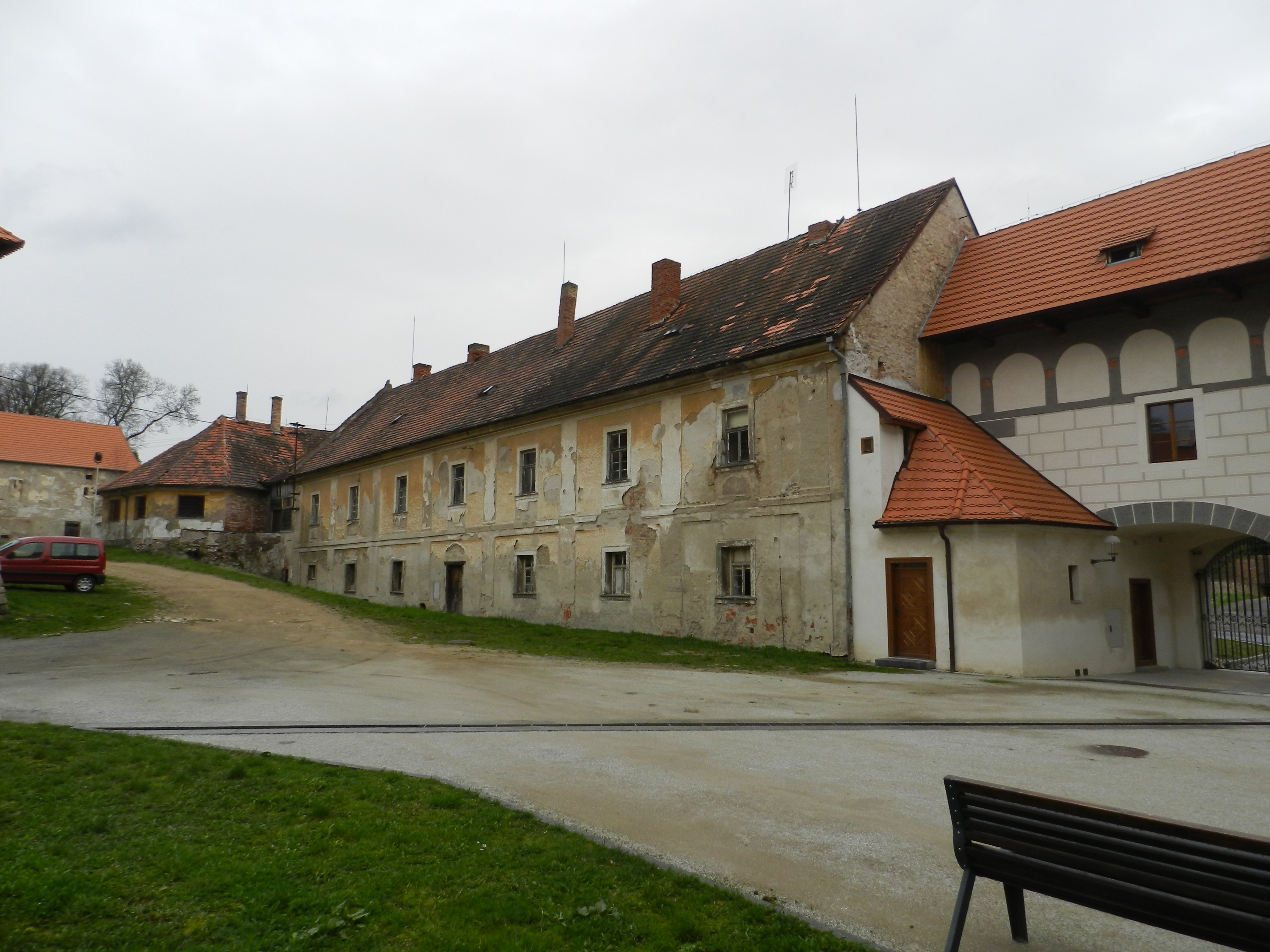 Zaměření objektu

Výkresová dokumentace

Popsání poruch a jejich pravděpodobných příčin
Zdroj: Vlastní
Děkuji za pozornost
Otázka oponenta
Můžete popsat, jakými způsoby lze odstranit dřevomorku?

Odstranění napadeného dřeva

Neprodleně spálit

Chemické ošetření